ABOUT THESE SLIDES
These slides have been drafted to help you explain to staff about the Equalities Questionnaire roll-out happening in October 2024.

You are welcome to edit these slides as appropriate to your service and staff team, including changing them to your organisation’s own PowerPoint template.
What is Bradford Council doing?
Bradford Council are asking all providers and all services to take part in an initial roll-out of a new Equalities Questionnaire.
The online questionnaire will gather anonymous information about the equality characteristics of people who are using care and support services in the District.
We are going to share the equalities questionnaire with everyone who uses our care and support services in Bradford and support them to complete it where required over the month of October.
Bradford Council want all care and support services to be accessible, inclusive and responsive to the needs of people and communities within the District – having good equalities information will help them do this.
Why is equalities data important
It helps us understand who is using our services, and who isn’t.
It sheds light on the situation of groups who are at risk of discrimination
Inequality can only be tackled when we know where it is happening…
to look for the underlying causes and effectively address them, working in partnership with the people affected
And work to deliver improvements and better outcomes for people who use services.
How the information will be used
Quality assurance and contract management activity
Service reviews, needs and gap analysis
Improvements to service delivery and design
Workforce planning and shaping
Equality Impact Assessments
CQC assurance
What are we being asked to do
We will be sent an email with a link to the online questionnaire and our unique service ID.
The questionnaires can be completed either,
By sending the link and unique service ID directly to the person for them to complete the questionnaire themselves, or
By a member of staff supporting the person to complete the questionnaire on a phone or tablet
The aim is that everyone who uses our services in October is asked to fill out or is supported to fill out the questionnaire. This is a bit like a census of people using service.
We will get a report back from the Council with the results from the questionnaire which will help us to think about who uses our services.
Information about the questionnaire
The questionnaires must be completed online. It works on phones and tablets.
All responses are anonymous.
If you hover over this symbol in the questionnaire        you will be able to see a short explanation of why the question is being asked. 
All questions that offer answer choices have a prefer not to say option. All questions (apart from the unique service ID) can also just be left blank if people want to do this.
Easy Read, Audio and BSL information will be available to support the questionnaire.
Guidance for staff is available on the Connect to Support Provider Zone.
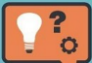 Some tips for supporting people to answer equality questions
Let people know that whatever their answer is; that answer is ok.
Keep your tone neutral and non-judgemental.
Use the additional information provided (in the info sheet or by hovering over the symbol) to help people understand why we’re asking the questions.
Reassure people that their information will be anonymous and treated sensitively.
Reassure people that if they don’t want to answer a question they can pick ‘prefer not to say’ or just leave it blank.
Let people know by answering these questions, they’ll be helping others to get good services.
Key messages
This questionnaire will help improve existing services and shape future services to be accessible, inclusive and welcoming for everyone. 
All responses are anonymous and people can choose not to answer questions.
It is important that as many people complete the questionnaire as possible, so they are represented in the results.
Support is available so you can help people to complete the questionnaire.